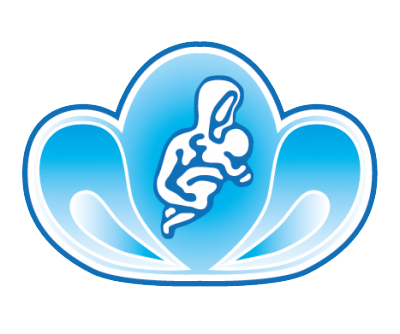 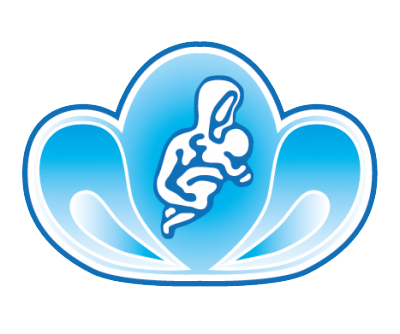 ФГБУ «НАЦИОНАЛЬНЫЙ МЕДИЦИНСКИЙ ИССЛЕДОВАТЕЛЬСКИЙ ЦЕНТР АКУШЕРСТВА, ГИНЕКОЛОГИИ И ПЕРИНАТОЛОГИИ ИМЕНИ АКАДЕМИКА В. И. КУЛАКОВА» 
МИНИСТЕРСТВА ЗДРАВООХРАНЕНИЯ РОССИЙСКОЙ ФЕДЕРАЦИИ
Институт репродуктивной медицины Социально-образовательный проектОнлайн-школа - «ЭКОтвет»
г. Москва
 2020-2022 г.
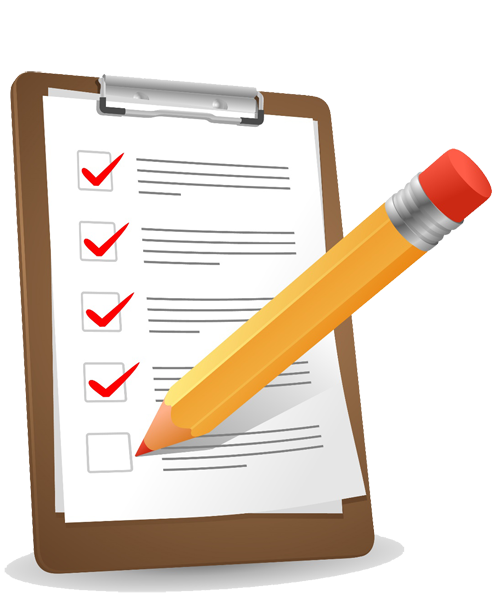 Содержание:
1. Время, место, спикеры;
2. Цель и задачи;
3. Рекламная компания;
4. Условия для участия;
5. Команда врачей.
Время, место, спикеры:
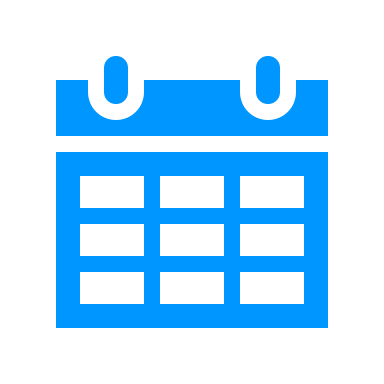 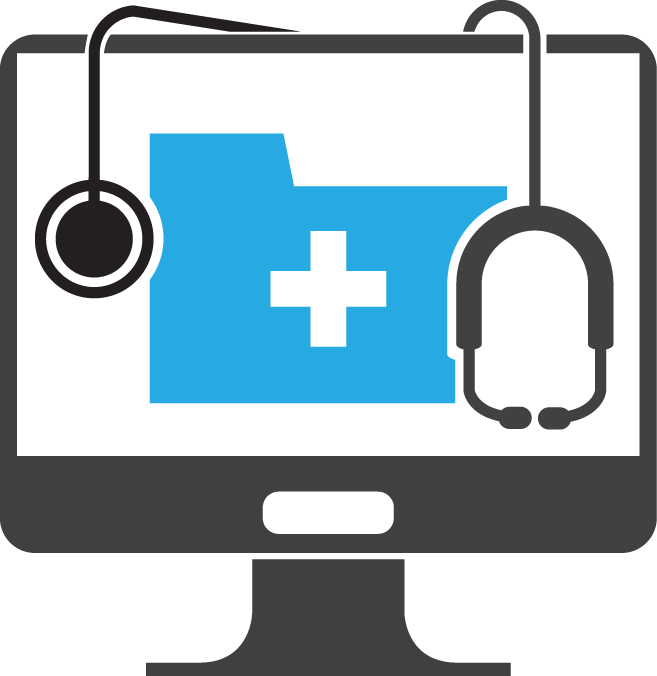 ДАТА: последняя пятница месяца. 9 месяцев, с сентября по май – 2020,2021,2022 г.г.
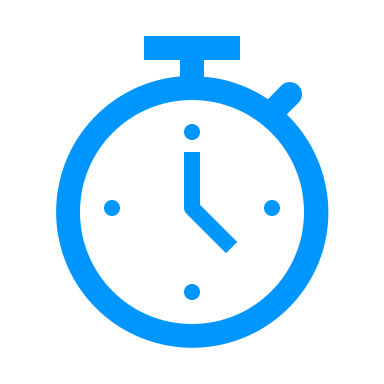 ВРЕМЯ: с 12:00 до 14:00. Каждый спикер выступает по 10 мин. и 15 мин. вопрос-ответ.
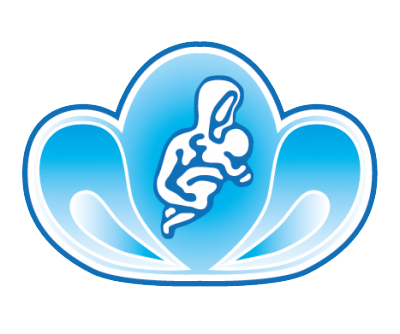 МЕСТО: видеоконференцсвязь–Zoom (участие бесплатно из любой точки земли).
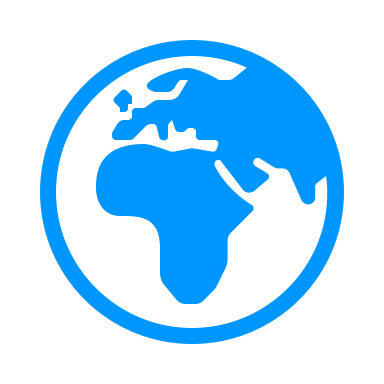 СПИКЕРЫ: 4 врача из разных областей деятельности (ключевой специалист акушер-гинеколог, репродуктолог).
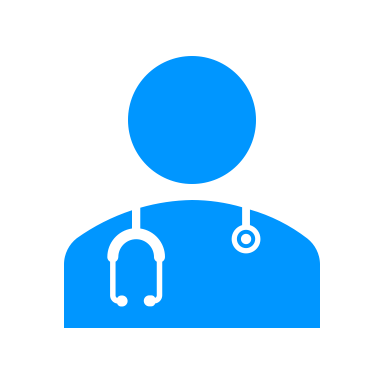 Цель и задачи:
ЦЕЛЬ: сегодня взгляды на ЭКО в мире расходятся. Целью Национального Центр страны является - обозначить свою устойчивую позицию среди пациентов прибегающих к методом ЭКО.
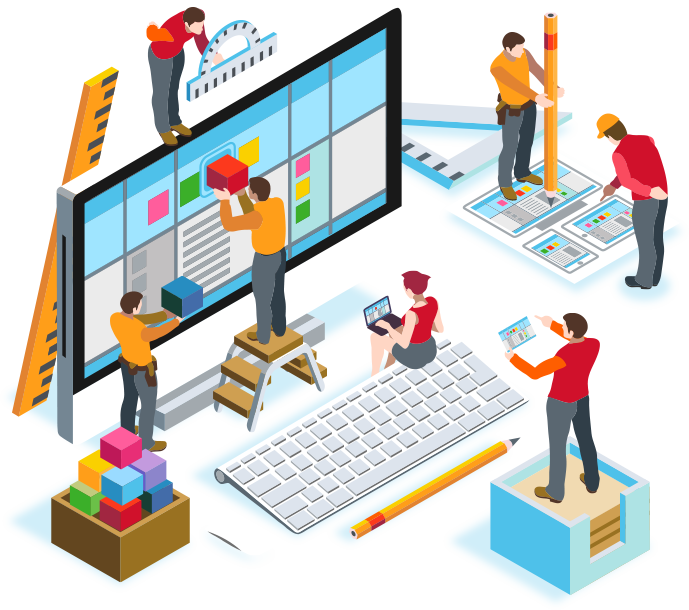 ЗАДАЧИ: 
Создание новых возможностей для общения с пациентами;
Развенчание мифов связанные с ЭКО;
Привлечение новых специалистов в процедуру ЭКО до запуска программы и после ее проведения.
Рекламная компания
Маркетинг, PR, реклама POS:
Соцсети (Контакт, Instagram),чаты, TimePad
Листовки (бюро пропусков)
Афиши, Roll Up в Центре
Джингл, таргет рассылка
Условия для участия:
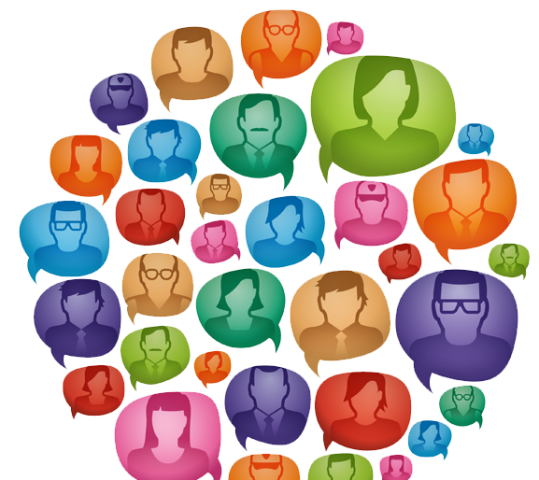 Команда врачей:
Репродуктолог.
Эндокринолог.
Психолог.
Андролог.
Диетолог.
Дерматолог.
Эмбриолог.
Генетик.
Гематолог.
 Врач УЗИ.
 Доноры и СМ.
 Юрист.
 Неонатолог.
 Гинеколог.
 Маммолог и др.
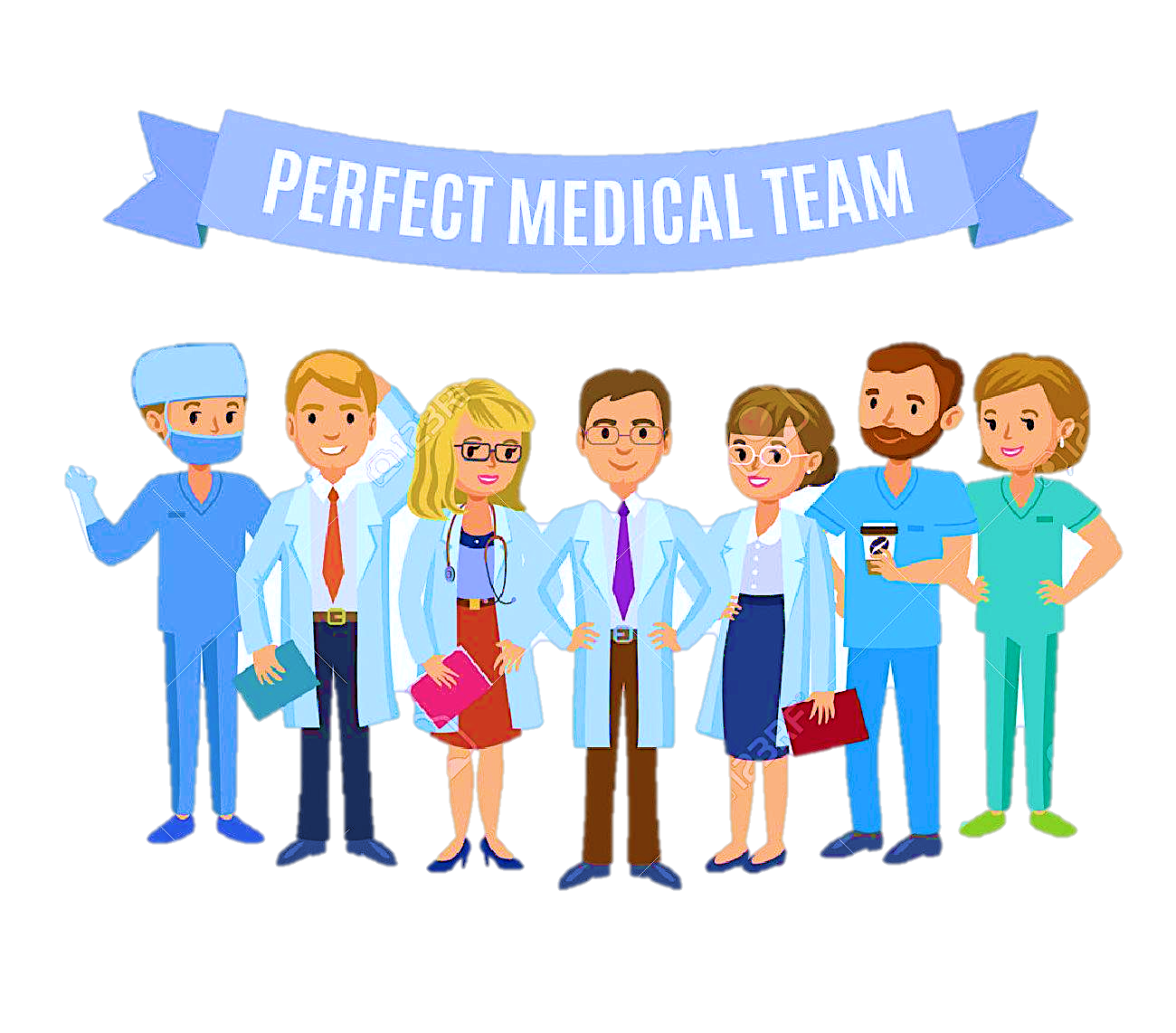 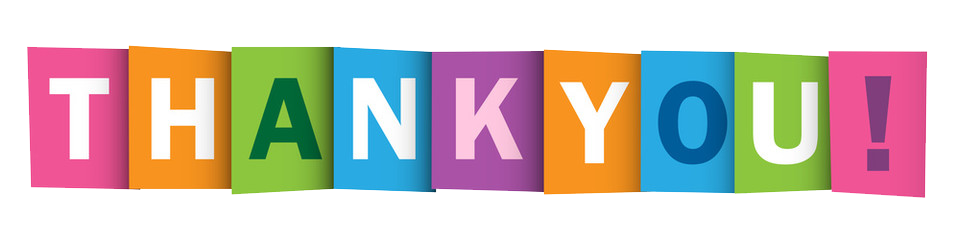